Activity in Kano, Nigeria
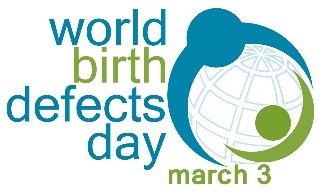 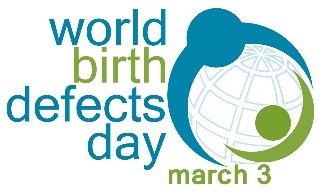 Radio discussion and phone in program at Dala FM
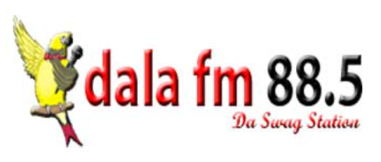 The program generated 
great interest

Moreover, 
the Chief Medical Director of 
Aminu Kano Teaching Hospital, 
approved a 
Registry for Congenital Anomalies 
the first of its kind in Northern Nigeria. 

Dr. Labaran hope it serve as a model for other hospitals and provide a platform for documentation and research in this field.
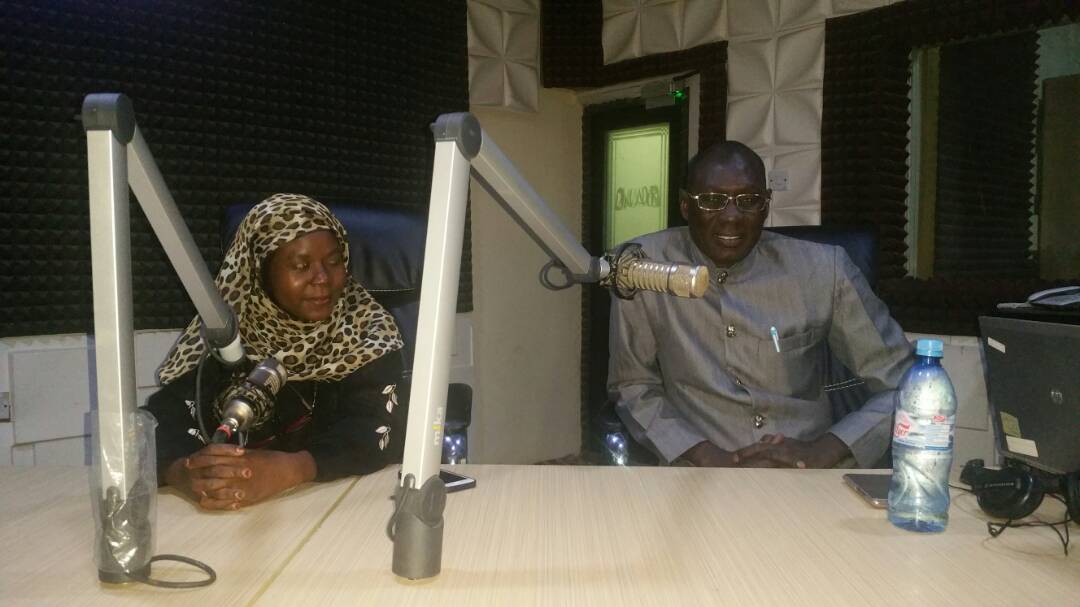 Kano, North Nigeria
Dr Aliyu Labaran Dayyabu 
(MBBS, FWACS, MSc Obst & Gyne Ultrasound)
and 
Dr Zubaida Faruk(Consultant Paediatrician).
Event Promoted by: 
Dr Aliyu Labaran Dayyabu
(MBBS, FWACS, MSc Obst & Gyne Ultrasound).Senior Lecturer Bayero University Kano & Consultant Obstetrician and Gynaecologist at Aminu Kano Teaching Hospital O & G Dept Feto-Maternal Medicine Unit. Director Ian Donald School Nigeria Branch.President African Perinatal Society.